the study of carbon-containing
			   compounds
organic chemistry:
the chemistry of living things
biochemistry:
--
molecular shape is crucial
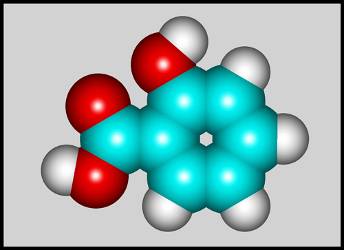 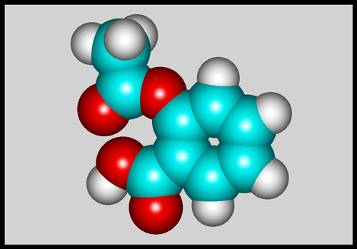 (aspirin)
3-D structure of
salicylic acid
3-D structure of
acetylsalicylic acid
C=C
–C–C–
–C=C–
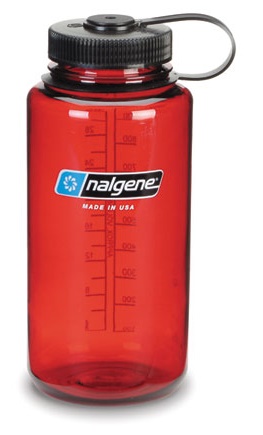 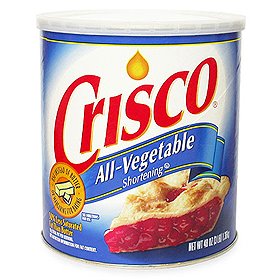 Carbon is unique among
the elements because:
--
it can have up to four bonds per C atom
single, double, or triple bonds

--
it can form REALLY long chains of C atoms
--
its bonds are strong
STOP
H
H
H
H
H
H
H
–C–C–C–C–
H
H
–C–C–C–
H
H
H
H
H
H
H
H
–C–
H
H
H
hydrocarbons: compounds containing only __ and __
H
C
single
alkanes:
hydrocarbons having only ______ bonds
ALKANES = FUEL
--
very stable; no rxn w/acids, bases, strong oxidizers
--
--
–anes are saturated
structural isomers: same molecular formula,
			   different…
bonding arrangements
H
H
C=C
H
H
C
H
H
C=C
H–C–C=C–C–C–C–H
H
H
H
H
H
H
H
H
alkenes:
C=C
hydrocarbons having at least one ____ bond
CH2CHCH3
alkynes:
hydrocarbons having at least one ____ bond
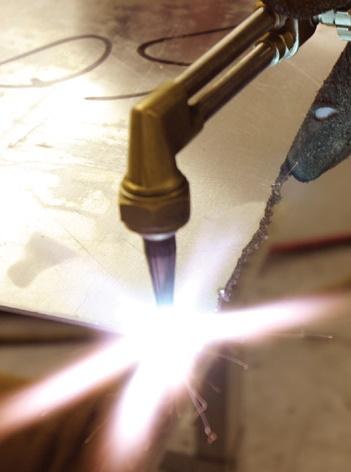 The simplest alkyne,
ethyne (i.e., acetylene)
– C2H2 – is the fuel in oxyacetylene torches.
CH3CC(CH2)2CH3
aromatic hydrocarbons: benzene and compounds w/a
				  benzene-related structure
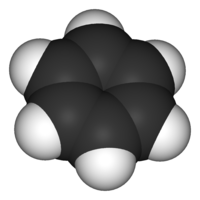 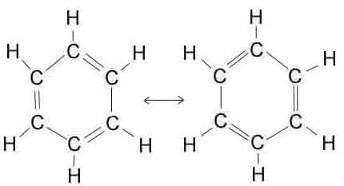 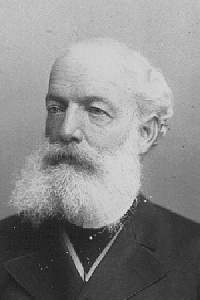 6 C atoms in a planar ring
w/“tweener” bonds (C6H6)
--
–enes, –ynes,
and aromatics
are __________
August Kekule
(1829–1896), who
claimed that a dream
gave him insight into the structure of benzene.
unsaturated
STOP
REVIEW: Organic Chemistry Basics
1. Alkanes have only single bonds. Because they cannot “take on” any additional atoms, alkanes are saturated hydrocarbons.
2. Alkenes have at least one carbon-carbon double bond; alkynes have at least one carbon-carbon triple bond. Aromatic compounds are based on the benzene molecule, C6H6. Because alkenes, alkynes, and aromatic compounds can “take on” additional atoms, they are unsaturated. 
3. Structural isomers have the same molecular molecular formula, but have atoms w/different w/different bonding arrangements.
Br
C5H12
Straight-chain compounds have…
a single carbon backbone.
CH3(CH2)3CH3
CH3CH2CH2CH2CH3
Branched-chain compounds have…
a main carbon backbone
AND one or more branches
C8H18
Substituted compounds have…
one or more H atoms
removed, with other
atoms in their place(s)
(often halogens)
C5H11Br
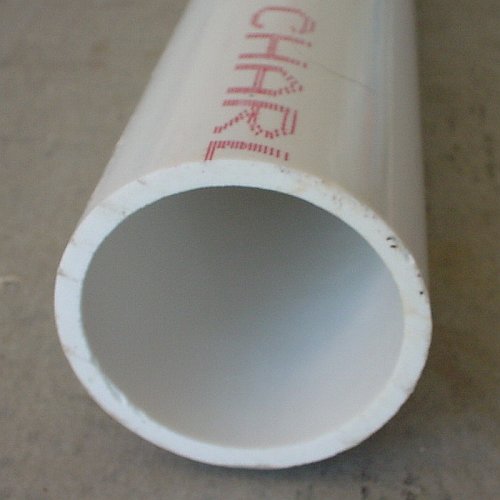 Branches and H-replacing atoms/groups
are collectively called…
substituents.
Polyvinylchloride (PVC) is a material
made of long-chain carbons that have
many chloride substituents.
Cl
Cl
Cl
H
H
H
–C–C–C–C–C–C–
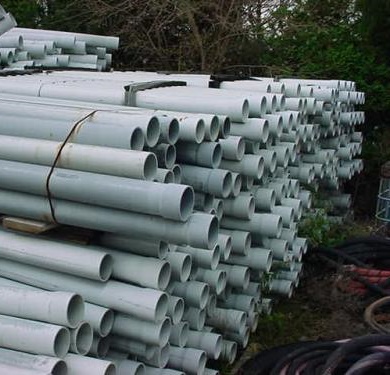 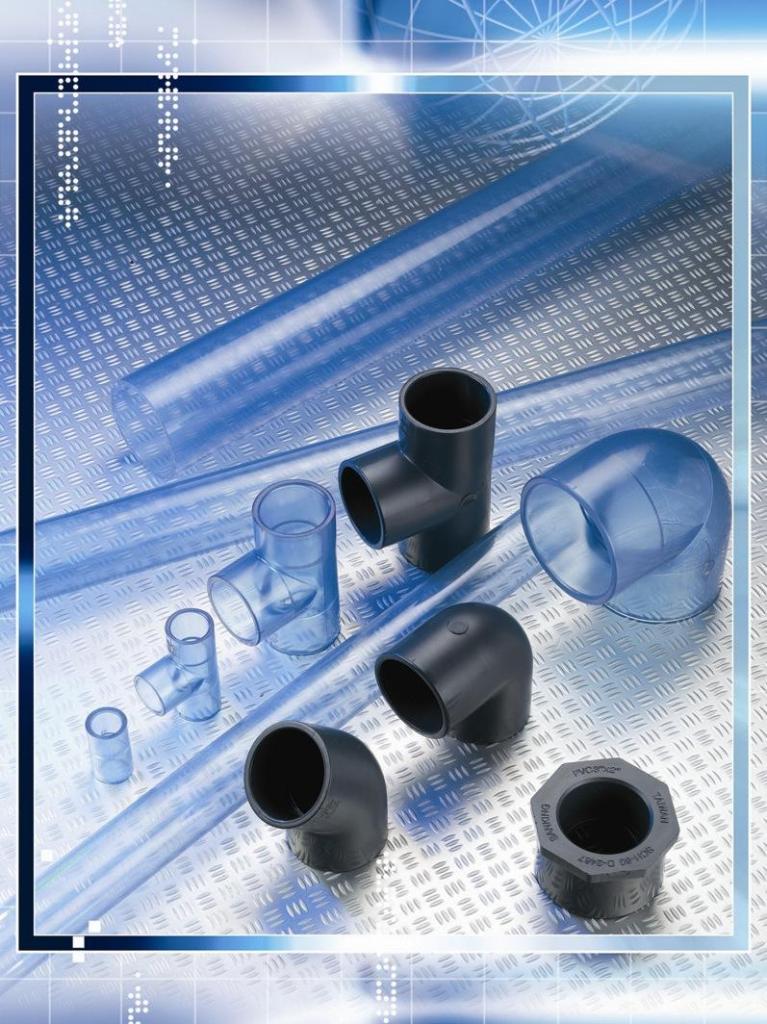 H
H
H
H
H
H
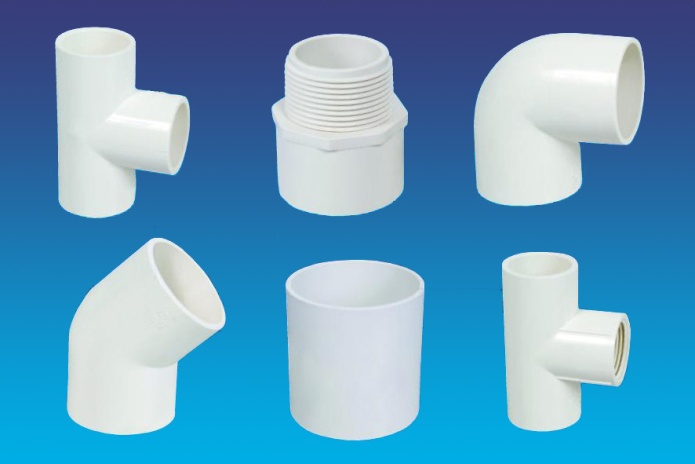 O
O
=
=
–C–
–C–
OH
O
O
OH
Functional group: a characteristic pattern that makes
			 up a portion of a larger m’cule
--
specific atoms, specific bonding arrangements
-- importance:
fgs largely determine the behavior
of their m’cules
-- several examples of fgs:
–COOH
–OH
ketones
carboxylic acids
alcohols
Br
O
OH
Cl
OH
Br
O
Cl
C6H11Br
Many organic compounds
are combinations of
several categories.
sub.
C10H21Cl
C6H12O2
br. + sub.
fg
C9H17OBr
C6H13OCl
fg + sub.
fg + sub. + br.
STOP
Organic Nomenclature
Memorize the prefixes that tell
the # of C atoms in a chain.
pent–
meth–
1 =
2 =
3 =
4 =
5 =
6 =
7 =
8 =
9 =
10 =
non–
eth–
prop–
but–
pent–
dec–
hex–
There are rules, but generally we will want to find the longest chain of carbons.
hept–
oct–
non–
hept–
dec–
Naming Straight-Chain Alkanes
1. Find the longest continuous chain of C atoms.
    Choose the appropriate prefix.
2. The name ends with –ane.
Provide the counterpart to the given.
propane
(C3H8)
(C7H16)
heptane
Alkanes: modification for substituent
	     hydrocarbon (HC) groups
(i.e., branches)
1. Number the “longest chain”
    carbons. Start with the end
    nearest a branch.
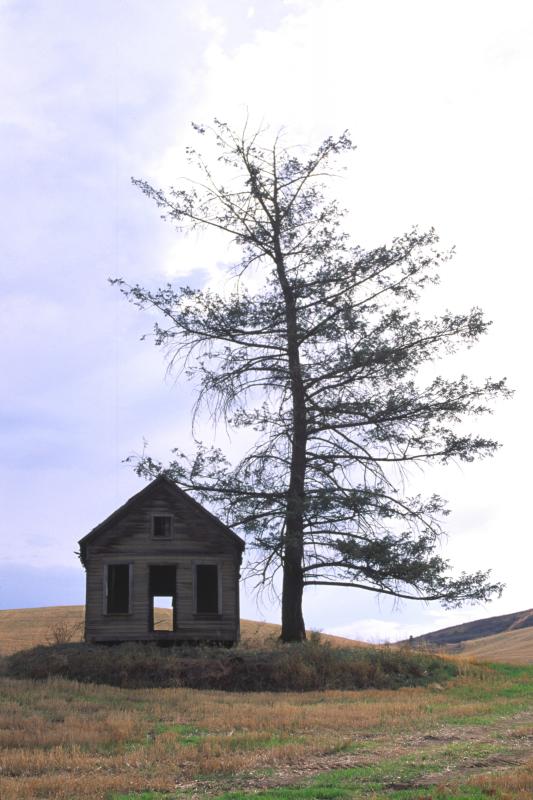 2. Name and give the #ed
    location of each substituent.
-- HC substituent groups
   use the prefixes based
   on the # of Cs,
   but end in –yl.
3. List substituents in
    alphabetical order.
Provide each counterpart.
1
3
5
2
4
6
4-ethyl-2-methylhexane
(C9H20)
1
2
5-ethyl-3-methyl
octane
3
7
5
4
8
6
(C11H24)
SUMMARY: Alkanes, 1
Memorize these
prefixes:
To name branched alkanes:
1. Number the “longest chain”
    carbons. Start with the end
    nearest a branch.
meth–
1 =
2 =
3 =
4 =
5 =
6 =
7 =
8 =
9 =
10 =
eth–
2. Name and give the #ed
    location of each substituent.
prop–
but–
-- HC substituent groups
   use the prefixes based
   on the # of Cs,
   but end in –yl.
pent–
hex–
hept–
oct–
3. List substituents
    alphabetically.
non–
dec–
Alkanes: modification for non-HC substituents
1. The “longest chain” MUST contain the substituent.
-- example substituents:
–I
–NO2
–NH2
–F
–Br
nitro
amino
fluoro
bromo
iodo
2. Number the chain carbons, starting with the end
    nearest a substituent.
-- A non-HC substituent takes precedence
   over an HC branch.
3. Name and give the #ed location of each substituent.
-- If necessary, choose #s so that their sum is as
   low as possible.
Br
Cl
NO2
Provide each counterpart.
3-bromo-2-chlorohexane
2-ethyl
-1,1-diiodo
heptane
I
I
2-methyl-1-nitrobutane
NH2
NO2
2-amino-
6-nitro-
3-propyl
heptane
Br
Cl
Alkanes: modification for cycloalkanes
-- Use the cyclo- prefix before the “-ane” part.
Provide each counterpart.
ethyl
cyclohexane
(C8H16)
1-bromo-1-chloro-2-methylcyclopentane
(C6H10BrCl)
SUMMARY: Alkanes, 2
In this lesson, we went through how to name alkanes that contain non-hydrocarbon substituents. The biggest ideas are:
1. The “longest chain” MUST contain the
    substituent.
2. You number the chain carbons starting
    with the end nearest a substituent.
-- A non-hydrocarbon substituent takes
   precedence over a hydrocarbon branch.
Naming Alkenes and Alkynes
1. The C-chain MUST include the multiple bond.
    Use the ending –ene or –yne, as appropriate.
2. Number so that you get to the multiple bond ASAP.
-- The multiple bond takes precedence over
   branching or substituents.
3. Use di- or tri- right before –ene or –yne if you have
    two or three multiple bonds.
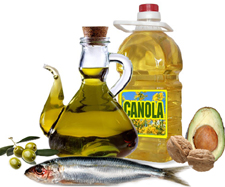 Polyunsaturated fats and oils contain
double and/or triple bonds.
Provide each counterpart.
1-butyne
(C4H6)
2-butyne
(C4H6)
7-methyl-
2,4-
nonadiene
(C10H18)
F
7-fluoro-6-methyl-3-octyne
(C9H15F)
Cl
Cl
Cl
3,3,4-
trichloro
cyclohexene
(C6H7Cl3)
Cl
CH2CH3
Cl
Cl
C=C
C=C
CH3CH2
Cl
CH3CH2
CH2CH3
4. For geometric isomers (different spatial
    arrangements of atoms), use cis- (same) 
    or trans- (opposite). Geometric isomerism is
    possible only with…
alkenes.
3,4-dichloro
-trans-
3-
hexene
3,4-dichloro
-cis-
3-
hexene
STOP
OH
CH3
Benzene,
Phenol,
and Toluene
(“FEE nahl” or “fn AHL”)
These are the “Big Three” aromatic compounds.
(C6H6)
(C6H5OH)
(C6H5CH3)
benzene	  	phenol		toluene
For phenols and toluenes, the C to which the
–OH or –CH3 is attached is carbon #1.
Provide each counterpart.
(C6H5Br)
bromobenzene
Br
ethylbenzene
(C8H10)
2-propylphenol
(C9H12O)
OH
NO2
O2N
NO2
CH3
I
I
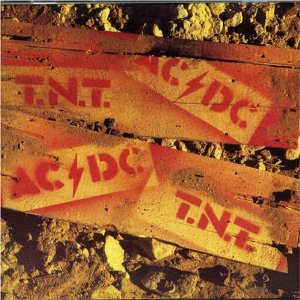 NO2
CH3
3,4-
diiodo
toluene
O2N
NO2
CH3
2,4,6-
trinitro
toluene
H2N
NH2
OH
2,6-
diamino
phenol
STOP
–Cl
–Cl
Cl
Cl
Cl
Cl
para-
dichlorobenzene
meta-
ortho-
1,2-dichlorobenzene
1,3-dichlorobenzene
1,4-dichlorobenzene
For this class, if a benzene ring is
connected to an interior C atom in a hydrocarbon
chain, it is called a phenyl (“FENN uhl”) group. It looks
like THIS		        and has the formula…
–C6H5.
NO2
Br
Br
NH2
Provide each counterpart.
2-bromo-2-chloro-3-phenylpentane
Br
Cl
3-amino-3-phenyl-
1-butene
3-nitro-2,4-diphenylhexane
1,1-dibromo-3-phenyl
cyclopentane
STOP
Alcohols
Alcohols contain the hydroxyl group.
–OH
low molar mass alcohols are soluble in…
--
polar solvents, due to
the polar nature of –OH
--
all alcohols have higher BPs than their parent
alkanes
(due to HBFs btwn. adj. m’cules’ OH grps)
Primary (1o) alcohols have one “R” group;
secondary (2o) have two;
tertiary (3o) have three.
R
–
–C–
R
OH
–
R
H
R
–
–
–C–
–C–
R
OH
R
OH
–
–
H
H
OH
OH
OH
OH
Naming Alcohols
1. Without being redundant, specify the location of the
    OH group(s); the suffix is –ol.
–OH takes lowest
possible #.
2. Use di- or tri- right before –ol if you have two or
    three OHs.
1-propanol
Provide each counterpart.
–OH
3-ethylphenol
3-ethylcyclohexanol
1,1-propane
diol
Br
HO–
HO
OH
HO
5-bromo-6-chloro-2-propyl-1-hexanol
–Cl
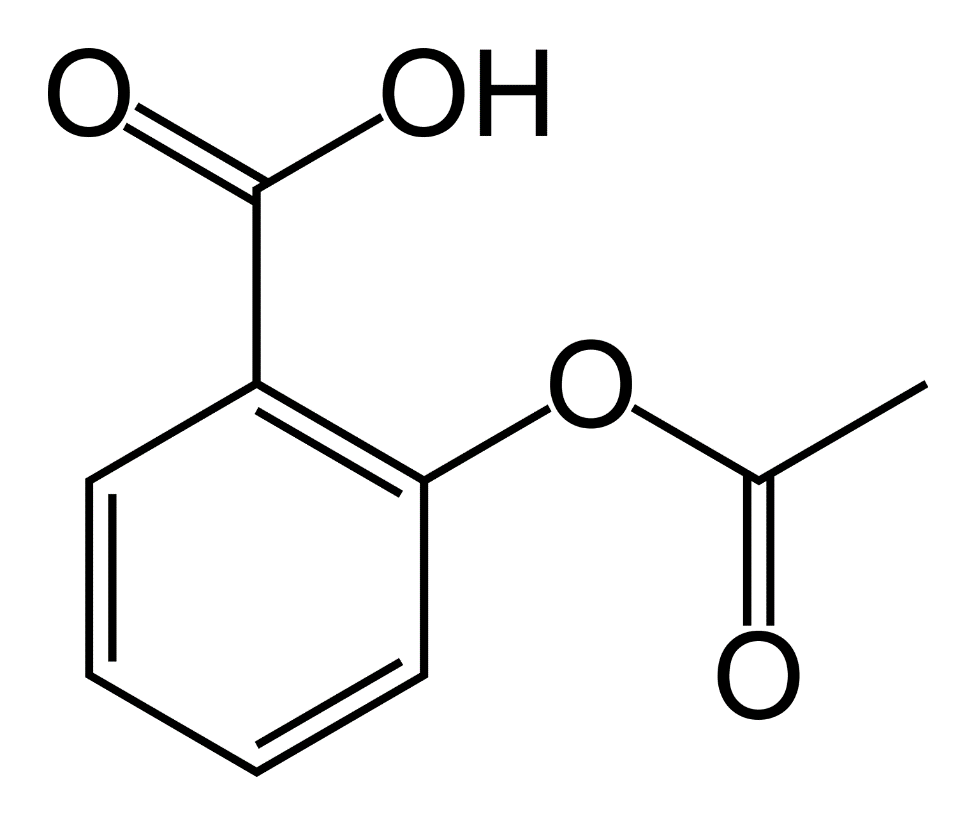 1,2,4-
cyclopentane
triol
Many pharmaceuticals
(including aspirin, shown above)
contain hydroxyl groups.
STOP
O
=
–C–
O–
O
O
O
=
=
=
–C–
–C–
–C–
OH
H
Functional groups containing the carbonyl group
The C in the carbonyl is C #1. Whatever is attached to the
–O– is named first, then the name ends in –oate.
Names end in –one,
w/the C in the carbonyl
having the lowest possible number.
Names end in 
–oic acid, w/the C in the carbonyl being C #1.
Names end in –al,
w/the C in the carbonyl being C #1.
O
O
O
O
H
O
F
F
Provide each counterpart.
3-hexanone
propyl
propan
oate
3-phenylbutanal
5,6-difluoro-
2-heptanone
O
H
O
O
O
O
OH
OH
F
F
F
2-ethyl
pentanal
3-propylhexanoic acid
methyl
-2-methyl
octan
oate
4,4,4-trifluorobutanoic acid
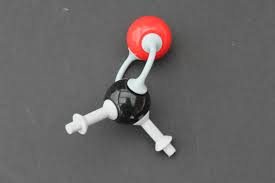 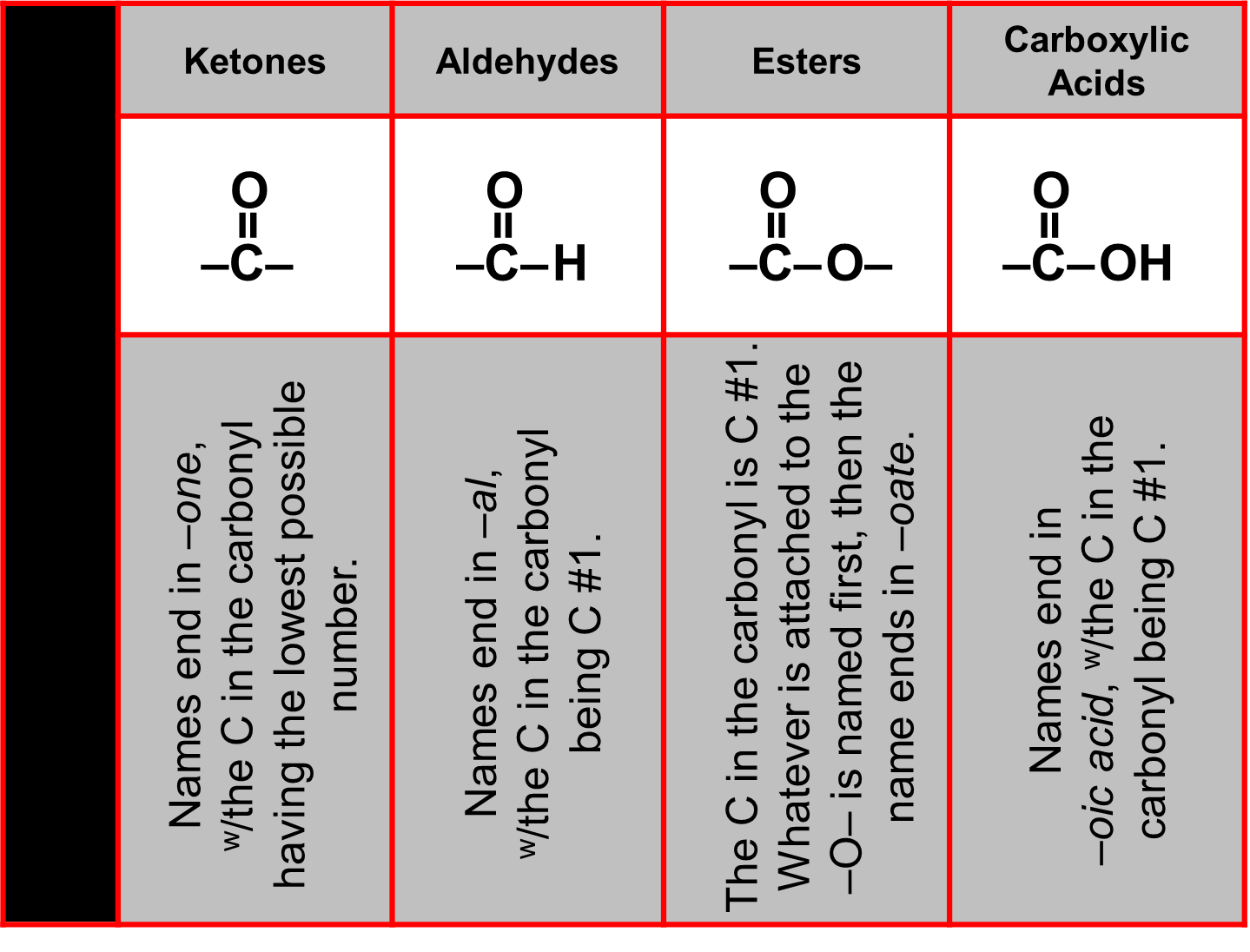 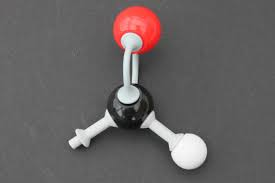 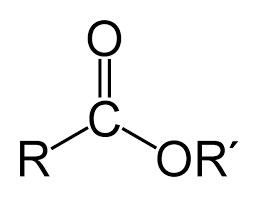 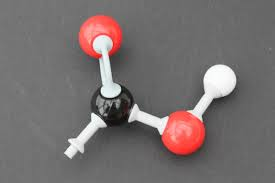 STOP
O
=
–C–
O–
O
O
O
=
=
=
–C–
–C–
–C–
OH
H
REVIEW: Functional Groups, so far...
Previously, we learned how to write names and draw structures of several functional groups that are common in organic chemistry and biochemistry.
carboxylic acids
ketones
–OH
esters
aldehydes
alcohols
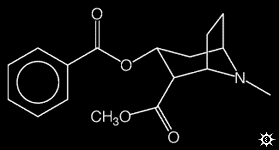 –N
O
=
–C–N
Ethers
Amines
Amides
(“EETH erz”)
(“uh MEENZ”)
(“uh MIDZ” or “AM idz”)
–O–
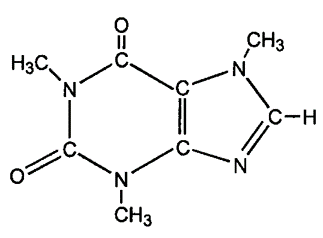 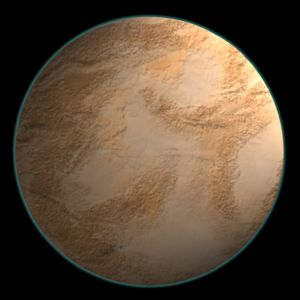 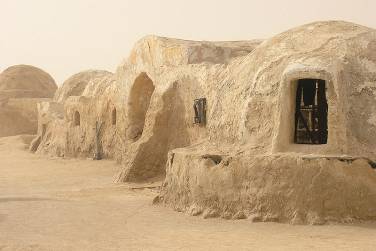 “coca-ine”
“Tatoo-ine”
“caffe-ine”
STOP
C6H12   +     O2

C6H12O2  +     O2

Organic Reactions
Combustion of hydrocarbons OR compounds
w/only C, H, and O: products are…
CO2 and H2O.
Write the equation for the complete
combustion of 2-methyl-2-pentene.
9
6
CO2  +     H2O
6
O
Write the equation for the complete
combustion of ethylbutanoate.
O
8
6
CO2  +     H2O
6
H
H
H
H
H
H
+  HCl
–C–C–Cl
H
–C–C–H
–C–C–Cl
H
H
H
H
H
H
H
H
H
H
+  HCl
–C–C–Cl
+  Cl2  
Cl
H
H
substitution: an H atom is removed and “something
	                    else” is put in its place
halogen
-- In halogenation, a _______ atom replaces an H.
Write an equation for the reaction
between ethane and chlorine.
+  Cl2  
If more chlorine is provided, 
the reaction will produce...
AND SO ON.
Br
+  HBr
+  HCl
Substitution occurs with aromatic compounds, too.
catalyst
+  Br2
catalyst
+  CH3CH2Cl
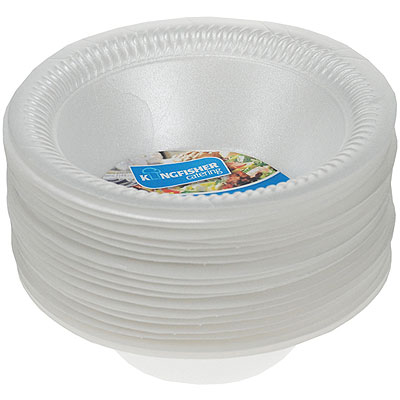 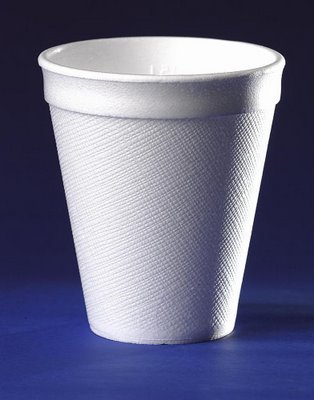 Ethylbenzene is an important
intermediate in the production
of styrene which, in turn, is
used to make polystyrene.
Roughly 25 million tons of
ethylbenzene are produced and used every year.
SUMMARY: Organic Reactions, 1
In this lesson, we went through two basic types of reactions that occur with organic molecules.
The complete combustion of hydrocarbons (or of compounds containing only C, H, and O) produces carbon dioxide and water. 
Substitution reactions end up removing an H and replacing it with something else. In halogenation, a halogen atom is substituted in place of a hydrogen atom.
REVIEW: Organic Reactions, so far...
Previously, we went through two basic types of reactions that occur with organic molecules: combustion and substitution.
The complete combustion of hydrocarbons (or of compounds containing only C, H, and O) produces CO2 and H2O. 
Substitution reactions remove an H and replace it with something else. In one type of substitution reaction, halogenation, a halogen atom is substituted in place of an H.
H
H
H
H
H
H
–C–C–Br
Br
C=C
H
H
H–C–C–C–C–H
H
H
H
H
H
H
H
H
–C–C–Br
H
C=C
H
H
H
H
H
H
H
H
–C–C–OH
H
C=C
H
H
H
H
H
Cl
H
–C–C=C–C–
H
H
H
Cl
H
addition: a multiple bond is broken and two “things”
   are inserted
(p(s) is/are broken, s remains intact)
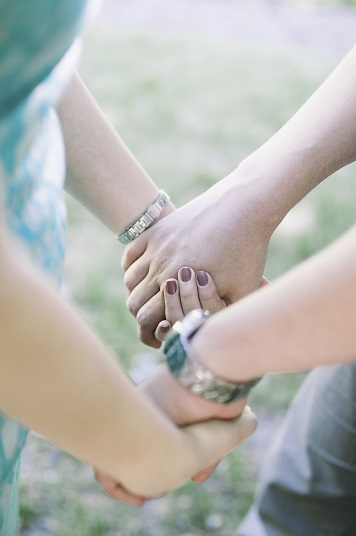 +
Br2
+
HBr
H2SO4
+
H2O
+
Cl2
H
H
H
H
H
H
H
H
C=C
C=C
C=C
C=C
H
H
H
H
H
H
H
H
H
H
–C–C–H
H
H
H
H
H
H
H
–C–C–C–C–
H
H
H
H
“lots” of ethylene
A specific addition rxn is hydrogenation, in which
__ is added across a multiple C-C bond.
H
-- requires a catalyst (usually a finely-divided
   _____) to rupture the multiple bond
metal
catalyst
+
H2
Another addition reaction is polymerization.
polyethylene
STOP
REVIEW: Organic Reactions, so far...
To this point, we have gone through three types of reactions that occur with organic molecules: combustion, substitution, and addition.
Combustion of hydrocarbons (or of C/H/O compounds) produces CO2 and H2O. 
Substitution reactions remove an H and replace it with something else. 
Addition reactions break one of the bonds in a multiple bond and insert TWO things, one to each of the two atoms that formerly had the multiple bond.
NO2
H2SO4
+  HNO3
Complex protein
molecules are
made from
condensation
reactions of
amino acids.
condensation
(or elimination,
or dehydration):
    _____ is a product
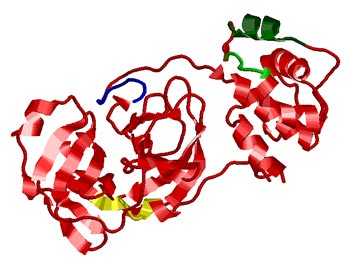 water
-- One reactant provides an __,
   the other provides an ___.
H
OH
“What’s left” then bonds together.
+  H2O
CH3CH2–O–CH3
+ H2O
CH3CH2OH  +  CH3OH
CH3CH2OH  +  CH3OH
alcohol m’c
alcohol m’c
an ether
water
R”
O
R’
O
+   H2O
H–N–C–C–
N–C–C–OH
H
H
H
H
“a bit of a” protein
water
-- Condensation reactions polymerize amino acids
    into...
proteins.
R”
O
R’
O
Note that amino
acids have amine
groups attached
to the C NEXT TO
the carboxyl group.
H–N–C–C–OH
H–N–C–C–OH
H
H
H
H
amino acid #1
amino acid #2
Ammonia is the simplest amine.
NH2
O
O
OH
-- Amides can be formed in condensation rxns
   between carboxylic acids and amines.
Write the equation for the reaction between
butanoic acid and ammonia.
+  NH3
+  H2O
carboxylic acid
amine
amide
water
SUMMARY: Organic Reactions, 3
In a condensation reaction, two molecules join together to form a more massive molecule. One molecule releases an H (freeing up a ‘bonding spot’ on THAT molecule) and the other releases an OH (freeing up a ‘bonding spot’ on THAT molecule). The two molecules become one by connecting at their bonding spots, and the discarded H and OH come together to form water. Condensation reactions are also called elimination or dehydration reactions.
REVIEW: Organic Reactions, so far...
The four main organic reactions we discuss in these lessons are combustion, substitution, addition, and condensation.
Combustion of hydrocarbons (or of C/H/O compounds) produces CO2 and H2O. 
Substitution reactions remove an H and replace it with something else. 
Addition reactions break one of the bonds in a multiple bond and insert TWO things. 
Condensation reactions join two molecules into one, and yield water as a by-product.
HO
O
O
OH
O
Esterification is a condensation reaction that occurs 
specifically between a carboxylic acid and an alcohol.
Write the equation for the reaction between
butanoic acid and 1-butanol.
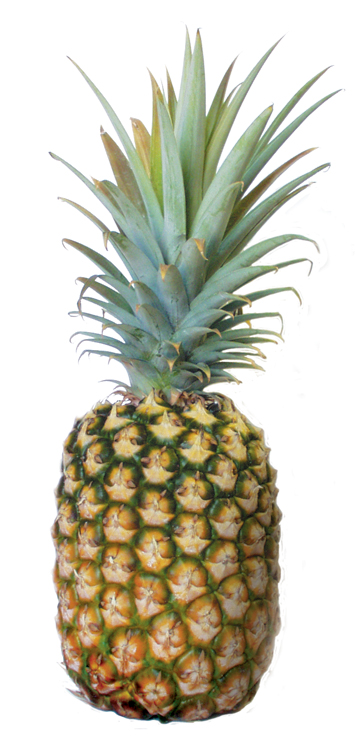 +
+  H2O
(the active substance in
the characteristic
flavor/odor of pineapple)
butyl
butanoate
HO
O
O
OH
O
Write the equation for the reaction between
3-phenyl-2-propenoic acid and ethanol.
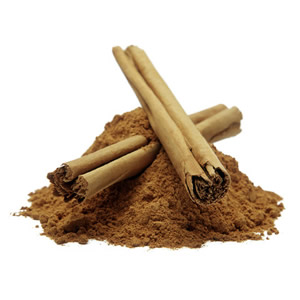 +
(the active substance in
the characteristic
flavor/odor of cinnamon)
+
H2O
“When in doubt,
    make water.”
		Mr. B
-3-phenyl
-2-propenoate
ethyl
(i.e, ethyl cinnamate)
SUMMARY: Organic Reactions, 4
Condensation reactions between certain classes of molecules yield specific types of products. Here are some condensation reaction patterns we have met in these lessons:
alcohol  +  alcohol    ether  +  water
carboxylic acid  +  amine    amide  +  water
carboxylic acid  +  alcohol    ester  +  water